Conference on “Strategy for Making India a Global Leader in Textiles and Apparels”
Stimulating Investments in MMF and Fabrics
7th April 2015
Indian Textile Industry
Market Size : $110 billion
Domestic Consumption : $70 billion 
Exports: $40 billion

Contribution of the Industry
14% of the industrial production
6% of the country’s GDP
13% of export earnings
35 million-strong workforce- 2nd largest employer after agriculture

The National Textile & Apparel Vision document envisions a target of $650 billion by 2025 (domestic $350 billion and export $300 billion), from the current $110 billion.
This requires investment of around $180-200 billion and is expected to create 35 million additional jobs
Indian Textile Industry
Indian textile industry is cotton based. In contrast globally, MMF enjoys bigger share as shown below.
	
Fibre Consumption Pattern Profile (in %)
India
World
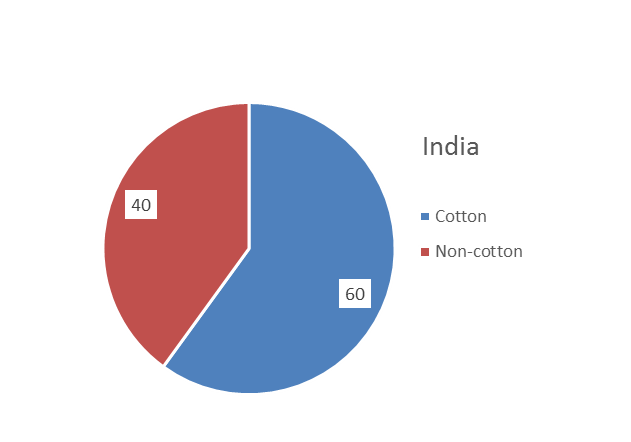 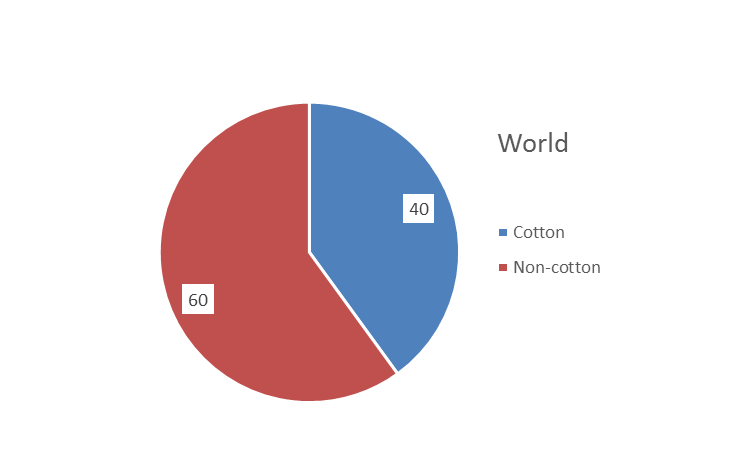 Non - Cotton
Non - Cotton
Cotton
Cotton
China- the World Leader
China- industry size of $532 Billion; exports of $260 Billion cornering 36% of the global textile trade. 
MMF forms a staggering 80% of the total exports
India Exports
China Exports
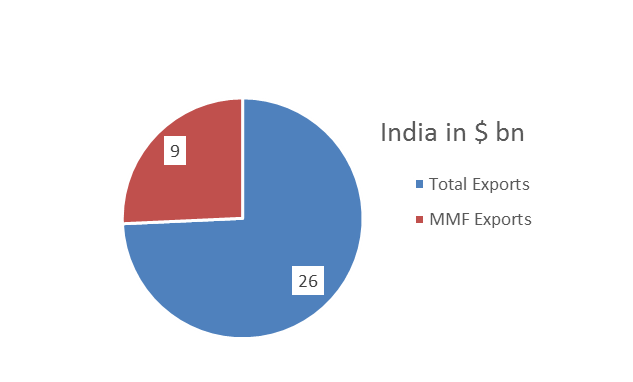 Other Exports
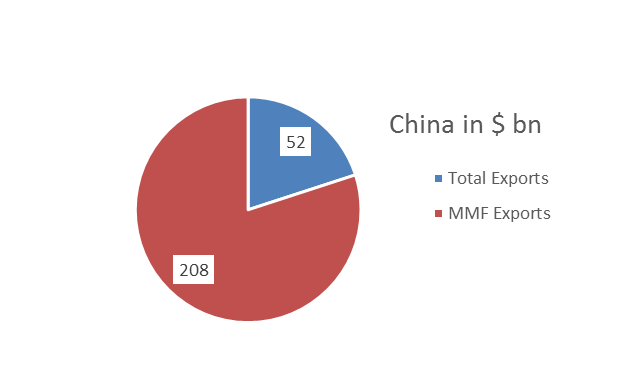 MMF Exports
MMF Exports
Other Exports
OPPORTUNITIES- China Factor
China is expected to vacate nearly $100 billion of global trade space over the next 5-6 years due to:
Rising labour costs, appreciating currency, energy costs and focus on domestic market
Countries including India, Vietnam, Bangladesh and Sri Lanka potential gainers

Cotton consumption is expected to fall from the current 40% of the global fiber consumption, to nearly 25%.

To reach the target of $650 billion with exports of $300, quantity of textile fiber needs to be increased multifold
OPPORTUNITIES
In India, Cotton consumption represents around 60% of the total fiber consumption
However, due to some factors, such as frequent fluctuation in cotton prices and push by global brands towards polyester filament, MMF is gaining momentum.

India accounts for less than 0.5% of the global trade of MMF fibres-based textile and apparel products which indicate huge opportunity
In domestic market too, preference for apparel made from MMF, is fast changing, in the ladies wear, active wear, kids wear and uniforms, automotive furnishings, protective and medical applications, etc.
This is expected to boost demand for fiber to around 19 million tons by 2025
India Growth Potential
Low consumption centres point at scope to grow towards the global average
India’s high GDP growth and rising income levels would catalyse textile consumption
Young demography and changing fashion trends would favour MMF consumption
7
Fibre Mix Needs to Change Dramatically
Even with conservative growth estimates fibre dynamics have to change dramatically
Availability of cotton in India with a global best yield of 750 kg/ha will take Indian cotton production to ~8 Billion kg.
Volume: 10 Bn kg; Value: $110 Bn
Volume: 20 Bn kg; Value: $220 Bn
REQUISITES
This requires increased investment and MMF production from about 4.3 billion kg to 11.8 billion kg
This implies increasing the consumption of MMF from the present 40% to 60% of total consumption


This target is achievable if provided right fiscal policies to encourage investment in the sector
Past experience shows reduction in MMF duty results in increasing the demand for the same thereby neutralizing the impact on revenue
Key Proposals
An intermediate Excise Duty regime of 6% for MMF and Yarns
The present duty of 12% should be reduced to 6% on MMF
Certain excise duty on cotton with entire textiles chain under CENVAT





Duty Rationalisation needed to treat MMF gradually at par with cotton. The growth in revenue collection will be in the range of Rs 8000-10000 crores.
Prepare the industry for GST regime
Scenario 1- Only Cotton Yarn Under Excise
Assumptions
Excise duty  was calculated based on  production . Imports and exports are not considered in this calculation as any excise duty collected in export will be refunded as  duty drawback
The volume of cotton fabric  has been assumed based on 25% of cotton yarn is exported out of the country
Garment volume has been assumed based apparel market size of USD 40 Billion
Scenario II- Entire Chain Under Excise
Assumptions
Excise duty  was calculated based on  production . Imports and exports are not considered in this calculation as any excise duty collected in export will be refunded as  duty drawback
The volume of cotton fabric  has been assumed based on 25% of cotton yarn is exported out of the country
Garment volume has been assumed based apparel market size of USD 40 Billion
Proposals (contd.)
Customs duty on Catalysts and Chemicals used for manufacture of synthetic fibers/fabrics should be on par with raw materials.

Customs duty structure should be a cascading structure, i.e. the duty differential should be progressive at each stage of value chain. To encourage the domestic industry, following model is proposed:
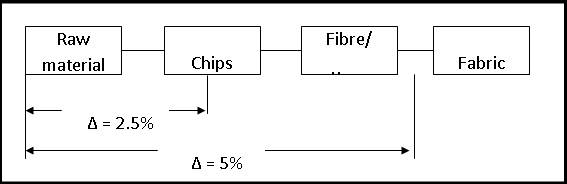 Thank You